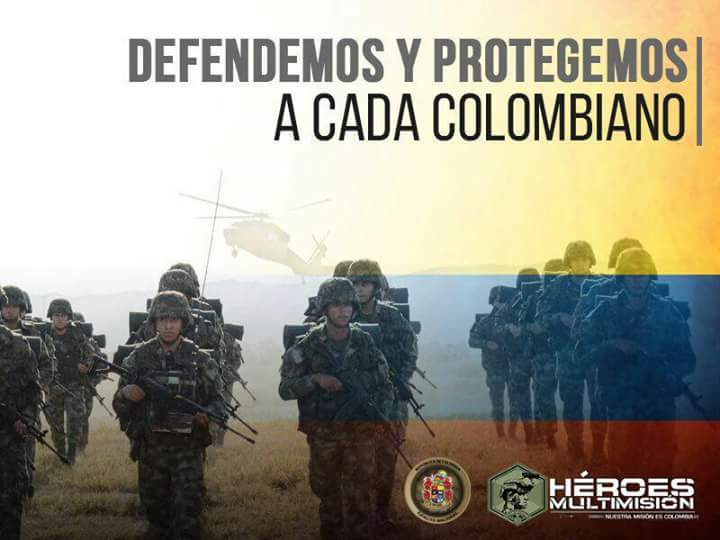 DIRECTIVA COMUNIDADES INDIGENAS
DÉCIMA BRIGADA BLINDADA
MARCO NORMATIVO
Constitución Política de 1991, Artículos 7, 8; 10, 13, 18, 19, 37. 38, 40, 49, 67, 68, 70, 72, 96, 171, 246, 286, 288, 329 y 330.
Ley 21 de 1991 por medio de la cual se aprueba el Convenio número 169 sobre Pueblos Indígenas y Tribales en países independientes, adoptado por la 76a. reunión de la Conferencia General de la O.I.T., Ginebra 1989.
Declaración de las Naciones Unidas sobre los Derechos de los Pueblos Indígenas, aprobada por la Asamblea General de la ONU el 13 de diciembre de 2007
Directiva 016 de 2006 Política sectorial de reconocimiento, prevención y protección a comunidades de los pueblos indígenas
Directiva Permanente de Ejercito No. 01150 de 2016: instrucciones para fortalecer la política de atención, reconocimiento, protección y prevención de los derechos humanos de las comunidades de los pueblos indígenas
DEPARTAMENTO JURIDICO INTEGRAL
DÉCIMA BRIGADA BLINDADA
OBLIGACIONES DEL ESTADO
¿Qué son?
El Estado debe reconocer y garantizar los derechos individuales y colectivos de los integrantes de las comunidades de los Pueblos Indígenas, sin obstáculos ni discriminación alguna. Asimismo, debe respetar y proteger su identidad cultural (valores, prácticas sociales, religiosas y espirituales, costumbres, lenguas, etc.), sus territorios y sus bienes.
Realizar, con la colaboración de la comunidad indígena, una acción coordinada y constante con el propósito de proteger sus derechos y garantizar el respeto de su integridad.
En la elaboración y aplicación de las políticas relativas a los Pueblos Indígenas, el Estado debe, igualmente, respetarles el derecho a la propia definición y su conciencia de identidad.
Tomar, incluso por medio de acuerdos internacionales, las medidas adecuadas para facilitar los contactos y la cooperación entre Pueblos Indígenas y tribales a través de las fronteras.
DÉCIMA BRIGADA BLINDADA
DIRECTIVA 016 DEL 30 DE OCTUBRE DE 2006
DÉCIMA BRIGADA BLINDADA
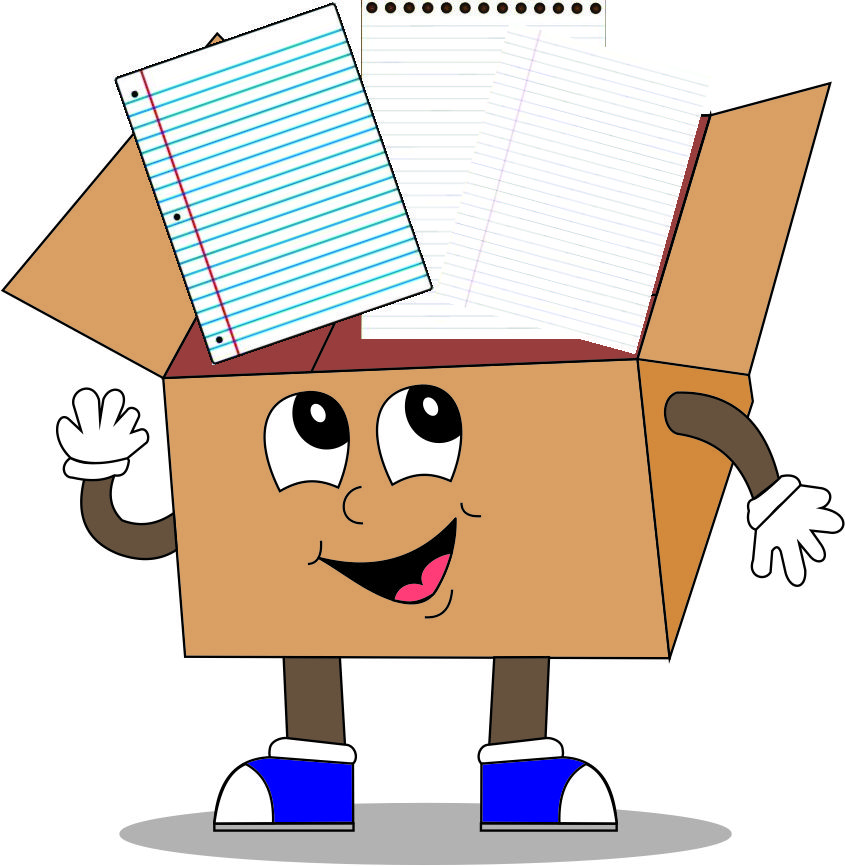 DÉCIMA BRIGADA BLINDADA
INSTRUCCIONES IMPARTIDAS
DÉCIMA BRIGADA BLINDADA
INSTRUCCIONES IMPARTIDAS
DÉCIMA BRIGADA BLINDADA
INSTRUCCIONES IMPARTIDAS
INSTRUCCIONES IMPARTIDAS
Respecto al Territorio
Respecto a la Autonomía.
JURISDICCIÓN
Comunidades Etnias
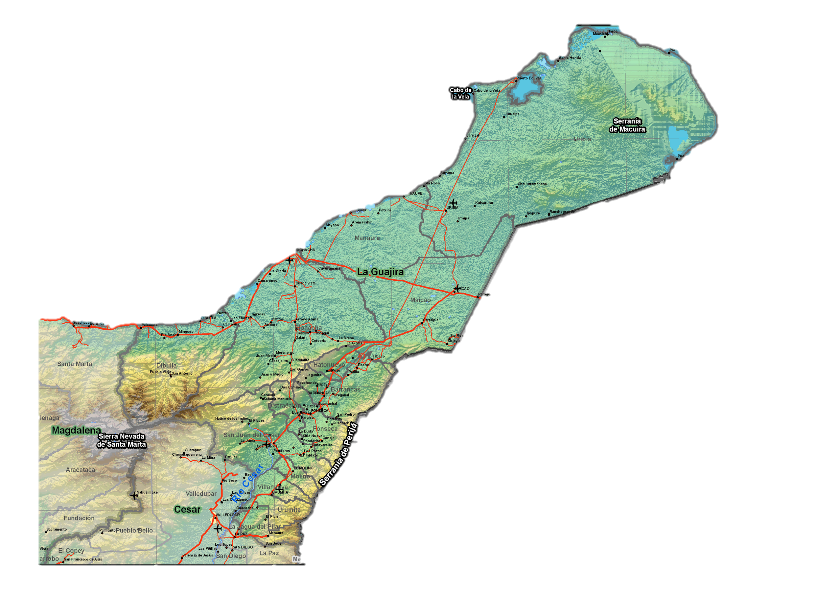 Etnia Kogui
Habitantes: 8.000
Comunidades: 8
BICAR
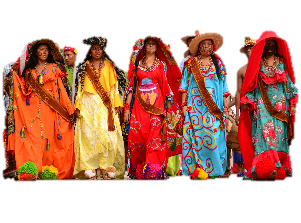 Etnia Arhuaca
Habitantes: 15.000
Comunidades: 11
BAPOP
Etnia Wayuu
Habitantes:144.000
Comunidades: 243
GBMAT- BICAR
Etnia Wiwa
Habitantes: 1.850
Comunidades: 26
BASAB
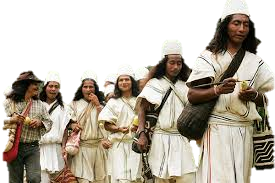 Etnia Kankuama
Habitantes: 14.000
Comunidades: 36
BIMUR
Etnia Yupka
Habitantes: 1.500
Comunidades: 15
BAMMA-7 - BAEEV 2
JORNADAS DE APOYO AL DESARROLLO
JAD RANCHERIAS
URIBIA – LA GUAJIRA 03 ENERO 2017
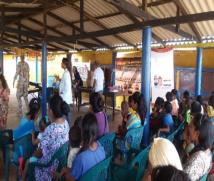 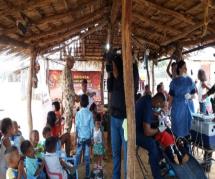 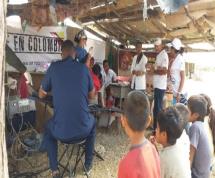 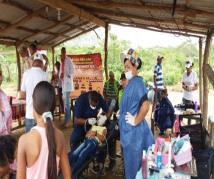 JAD TAGUAIRA
URIBIA – LA GUAJIRA 25 FEBRERO 2017
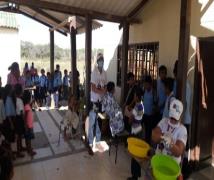 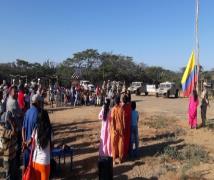 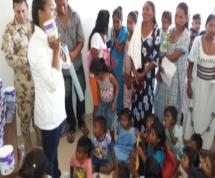 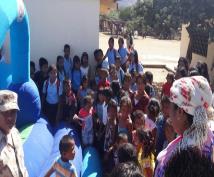 JAD NAZARETH
URIBIA – LA GUAJIRA 20 FEBRERO 2017
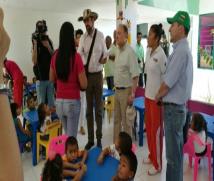 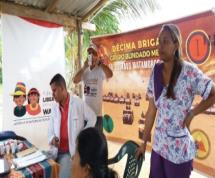 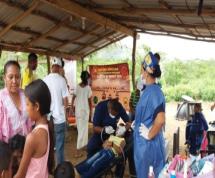 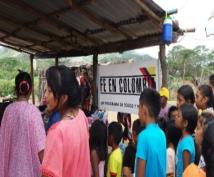 JAD PTO ESTRELLA
URIBIA – LA GUAJIRA 20 FEBRERO 2017
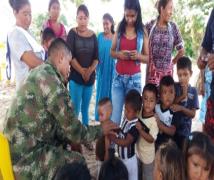 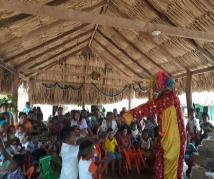 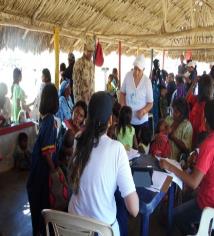 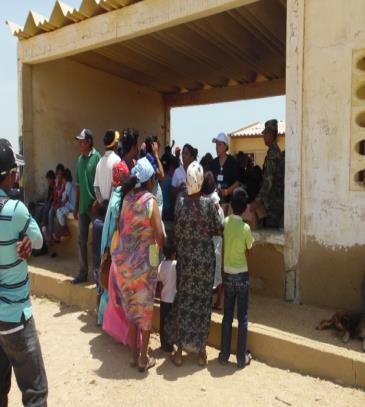 JAD CHEMESQUEMENA 
CESAR – VALLEDUPAR 25 FEBRERO 2017
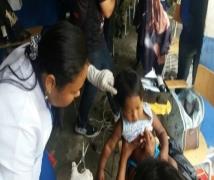 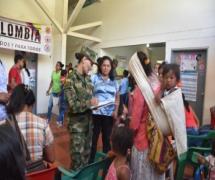 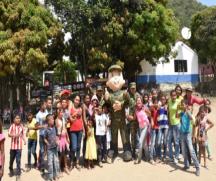 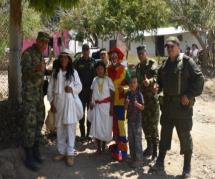 JAD EL PAJARO 
MANAURE - LA GUAJIRA 14 MARZO 2017
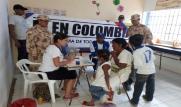 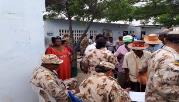 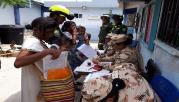 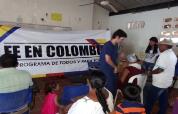 JAD MAYAPO
MANAURE - LA GUAJIRA 20 MARZO 2017
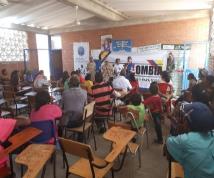 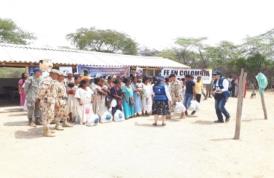 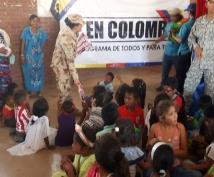 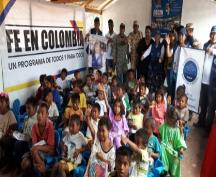 JAD COMUNIDAD 4 DE NOVIEMBRE 
CUESTECITAS 25 MARZO 2017
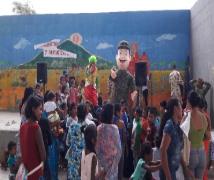 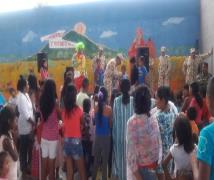 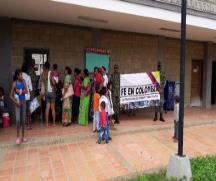 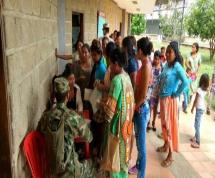 JAD LA SABANA
MANAURE - LA GUAJIRA 09 ABRIL 2017
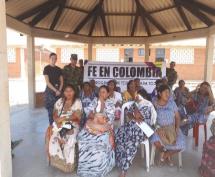 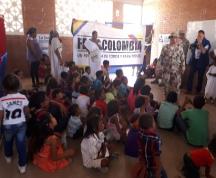 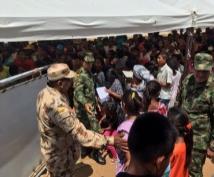 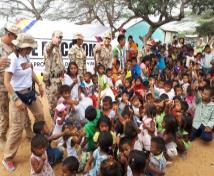 JAD LA FLOR
URIBIA - LA GUAJIRA 29 ABRIL 2017
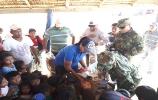 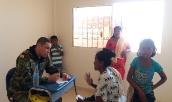 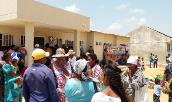 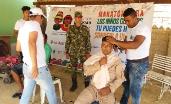 JAD LA GLORIA
FONSECA - LA GUAJIRA 26 MAYO 2017
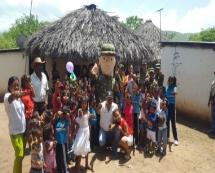 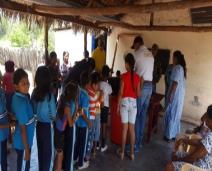 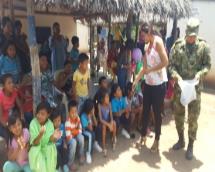 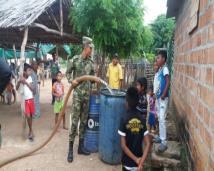 JAD EL PARAISO 
LA JAGUA DEL PILAR – LA GUAJIRA 24 JUNIO 2017
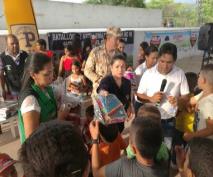 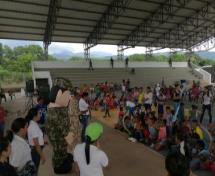 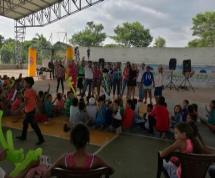 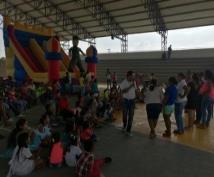 JAD MINGUEO 
DIBULLA – LA GUAJIRA 19 AGOSTO 2017
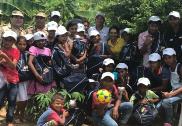 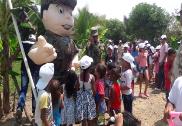 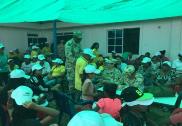 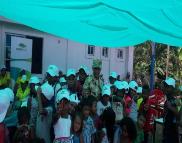 JAD CABO PLAYA 
URIBIA – LA GUAJIRA 26 AGOSTO 2017
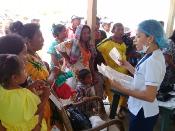 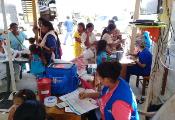 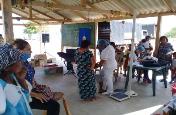 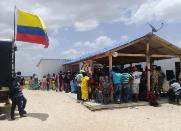 JAD MAICAITO 
MAICAO – LA GUAJIRA 09 SEPTIEMBRE 2017
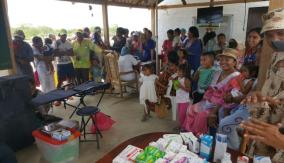 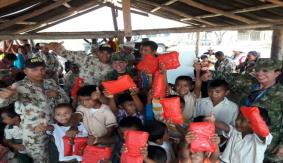 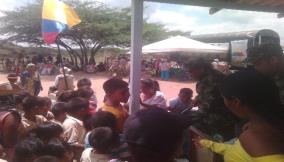 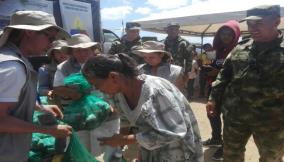 JAD LOMA MATO 
HATO NUEVO – LA GUAJIRA 28 SEPTIEMBRE 2017
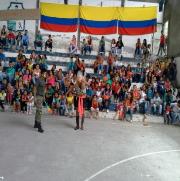 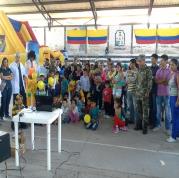 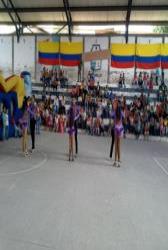 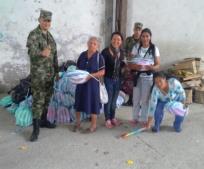 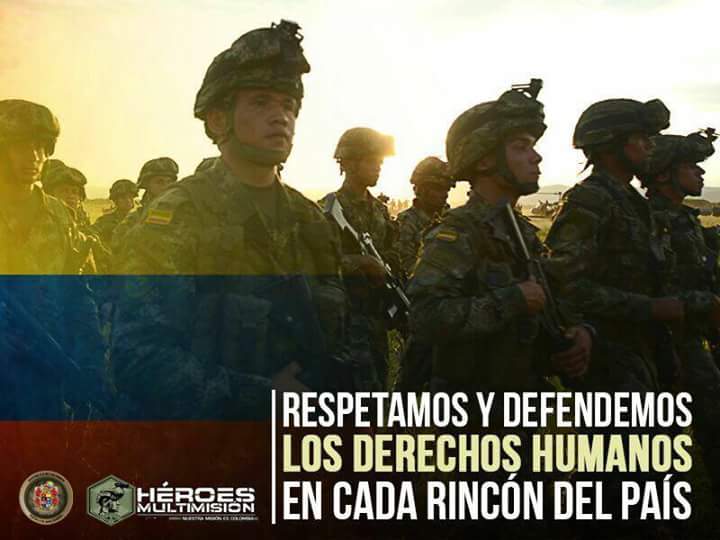 GRACIAS
CONTACTO EJERCITO NACIONAL DÉCIMA BRIGADA BLINDADA. 
Johan.jaimes@ejercito.mil.co - Teléfono: 3204560478